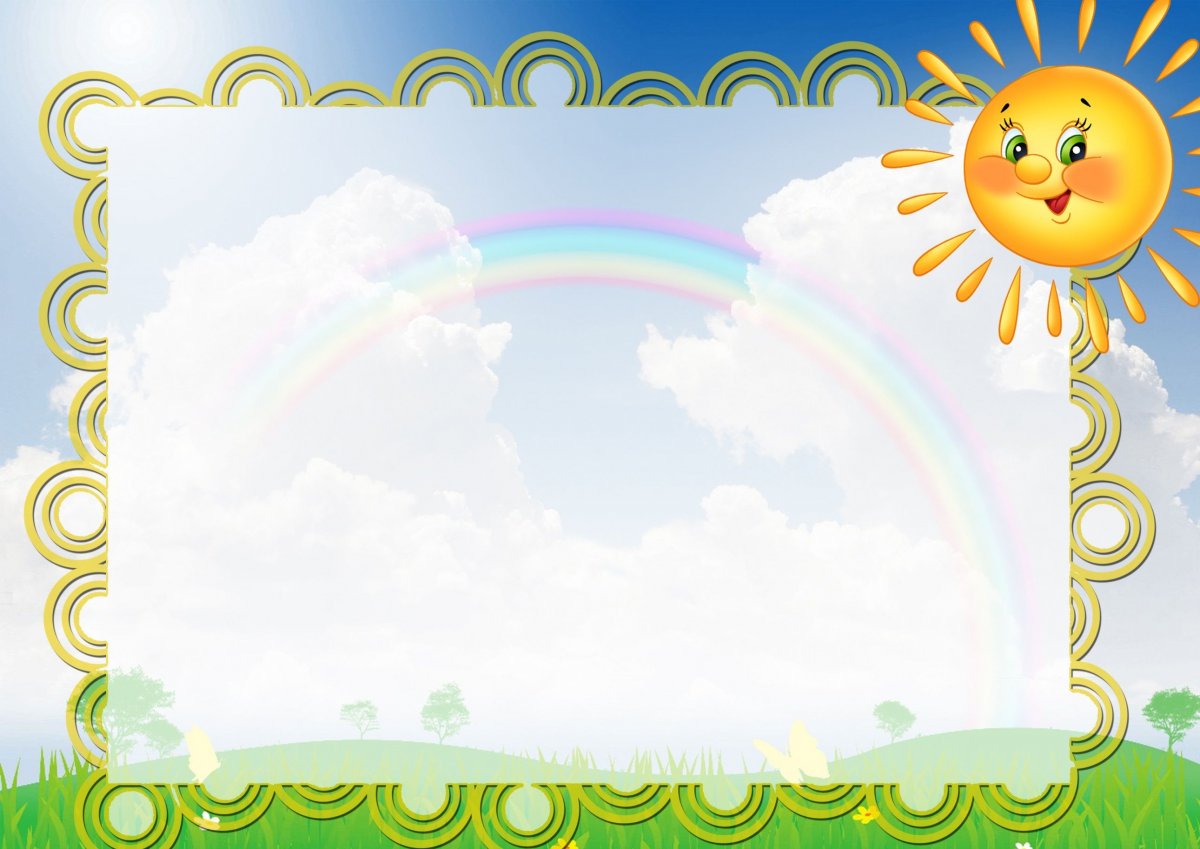 Сучасні підходи до організація свят в дитячому садку
Директор ЗДО «Яблунька» с. Худяки
Лариса Короп
Радість — це базова емо­ція свята.
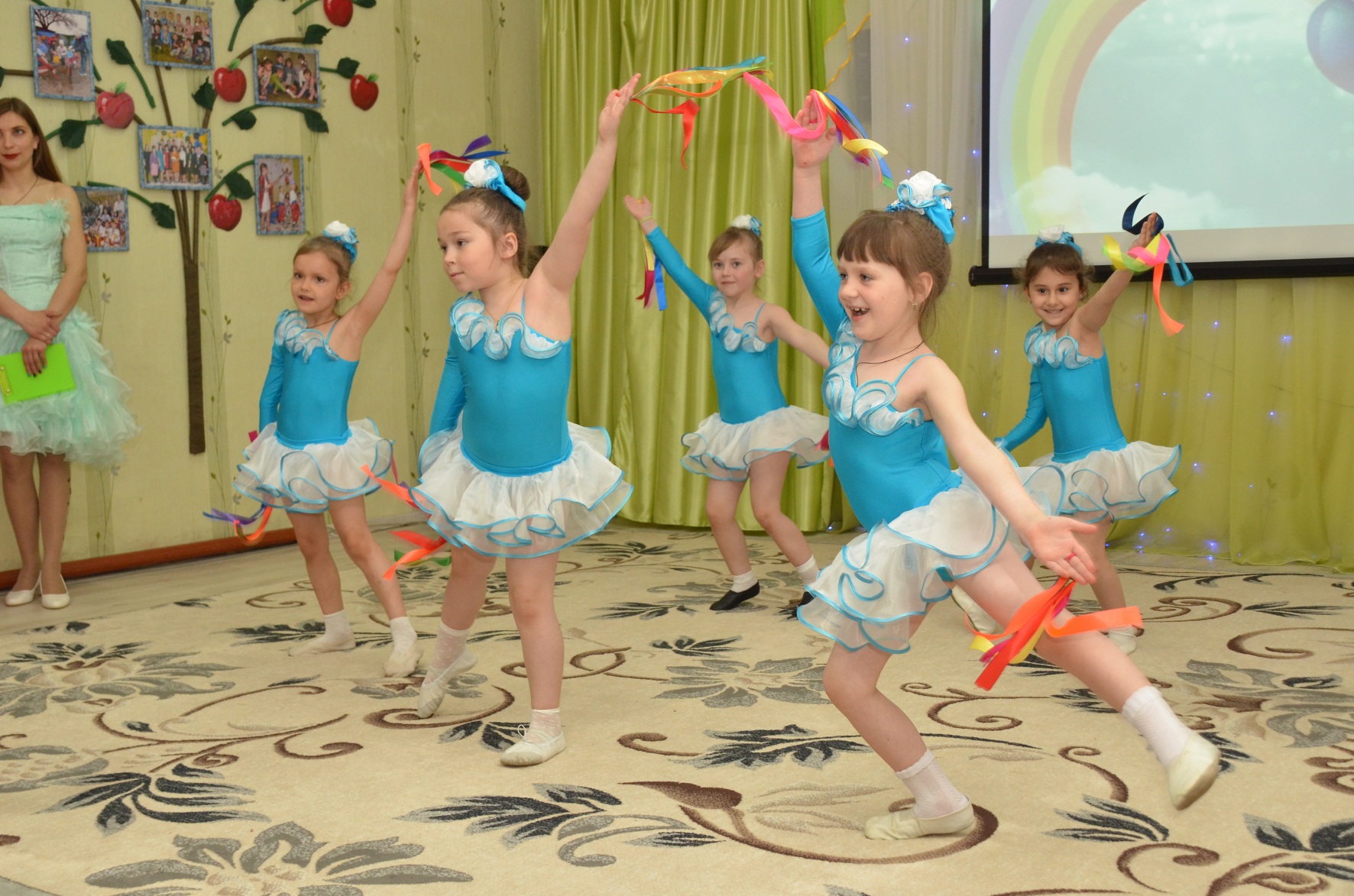 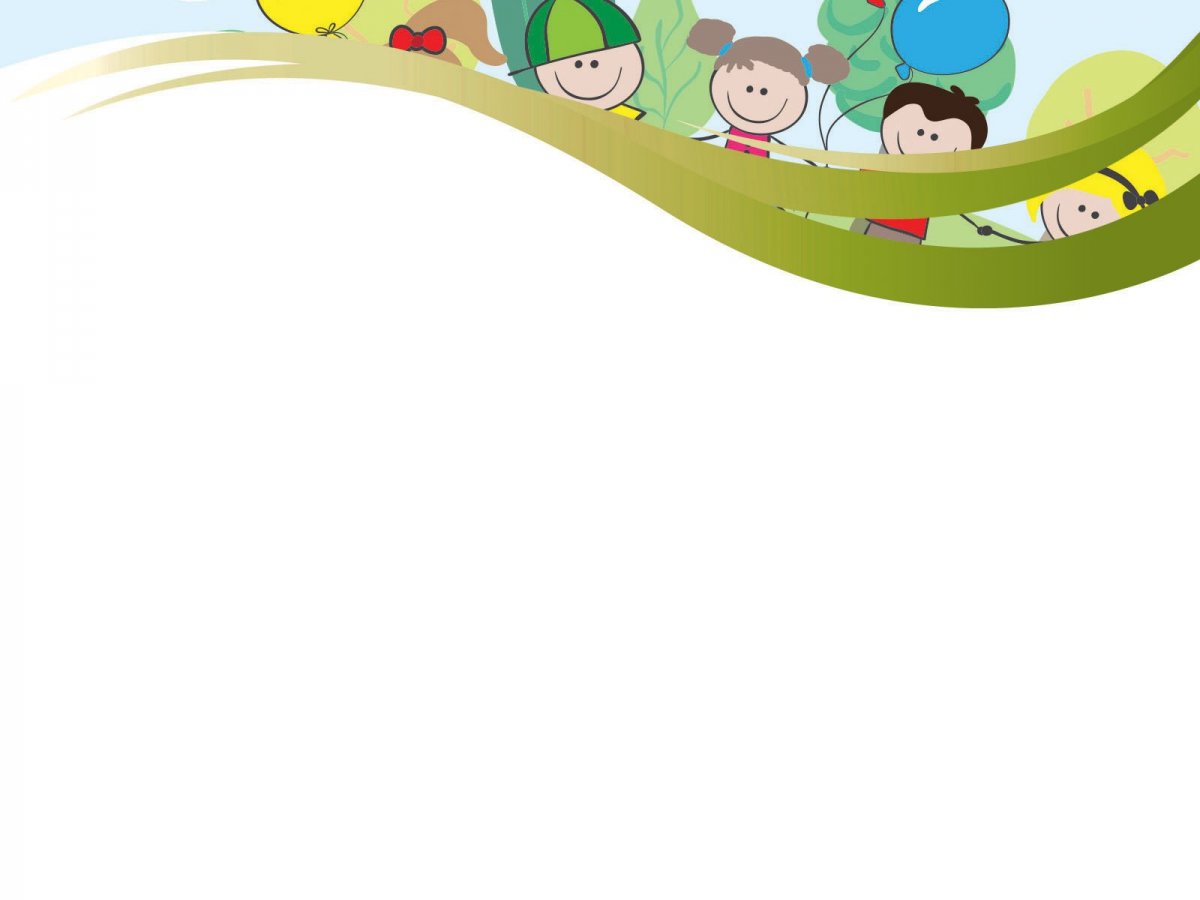 Свято – результат спільних зусиль
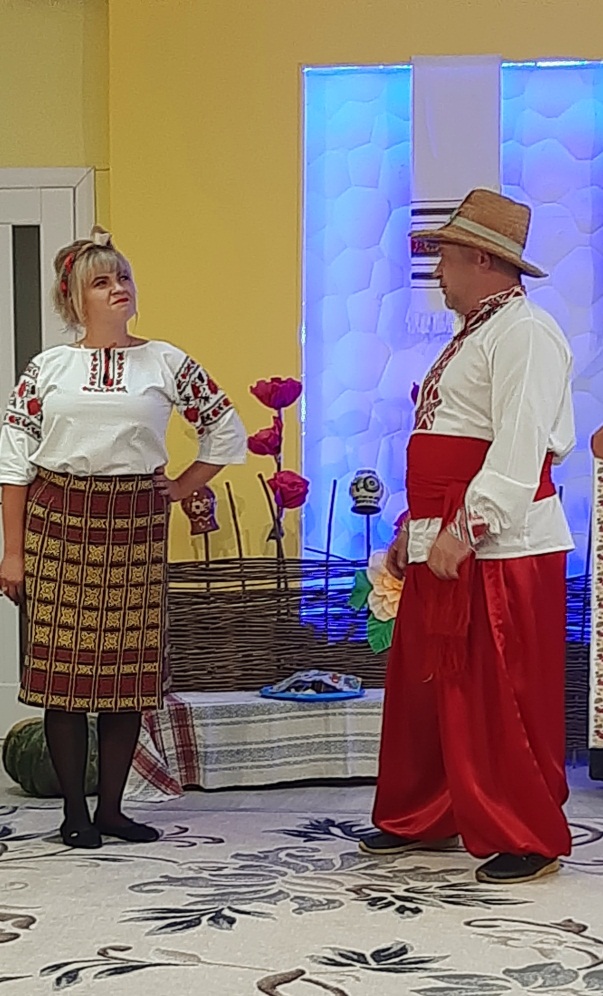 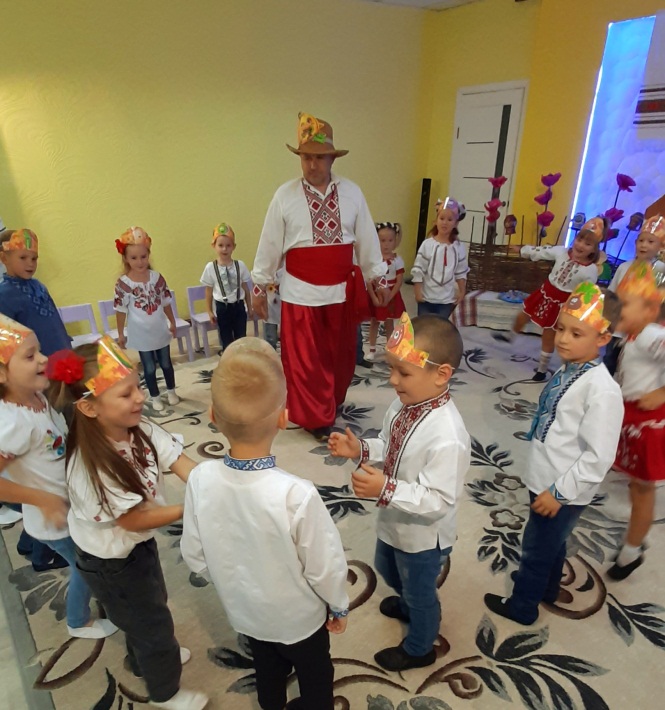 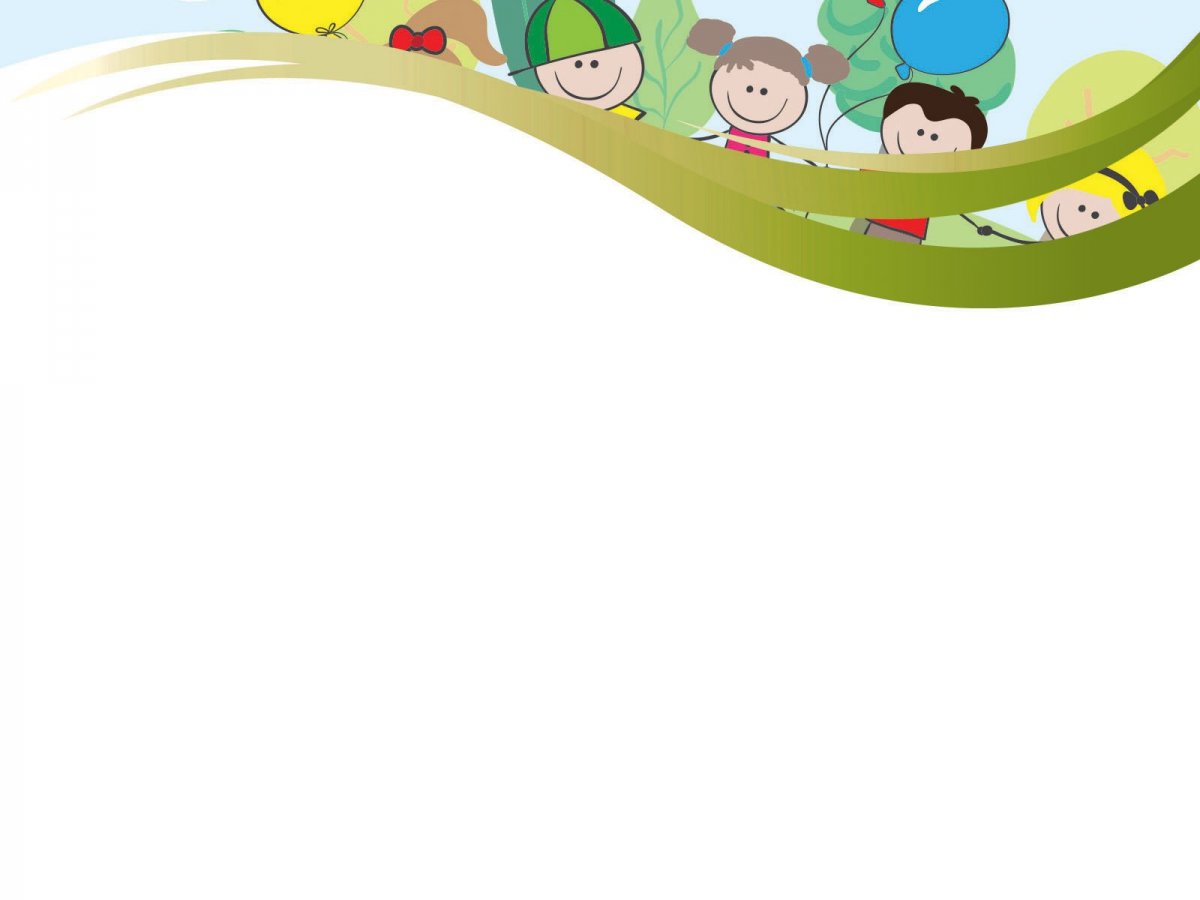 Ефект несподіваності
День бантика
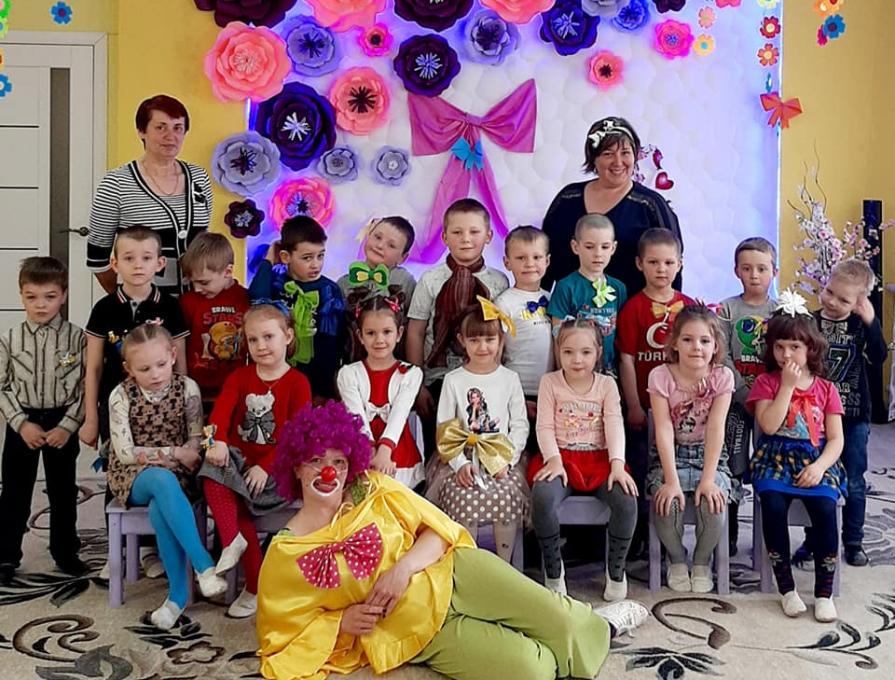 Кольоровий тиждень
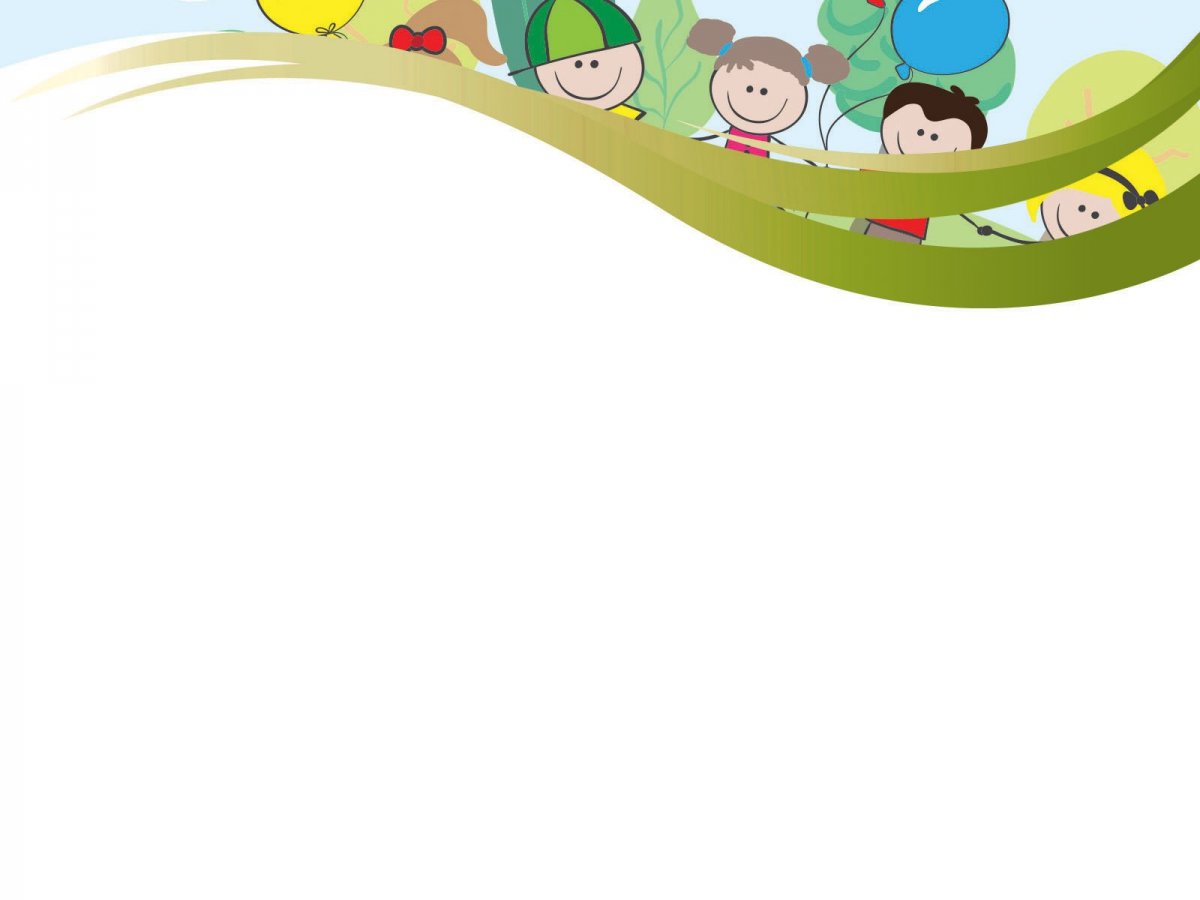 Форми організації свята
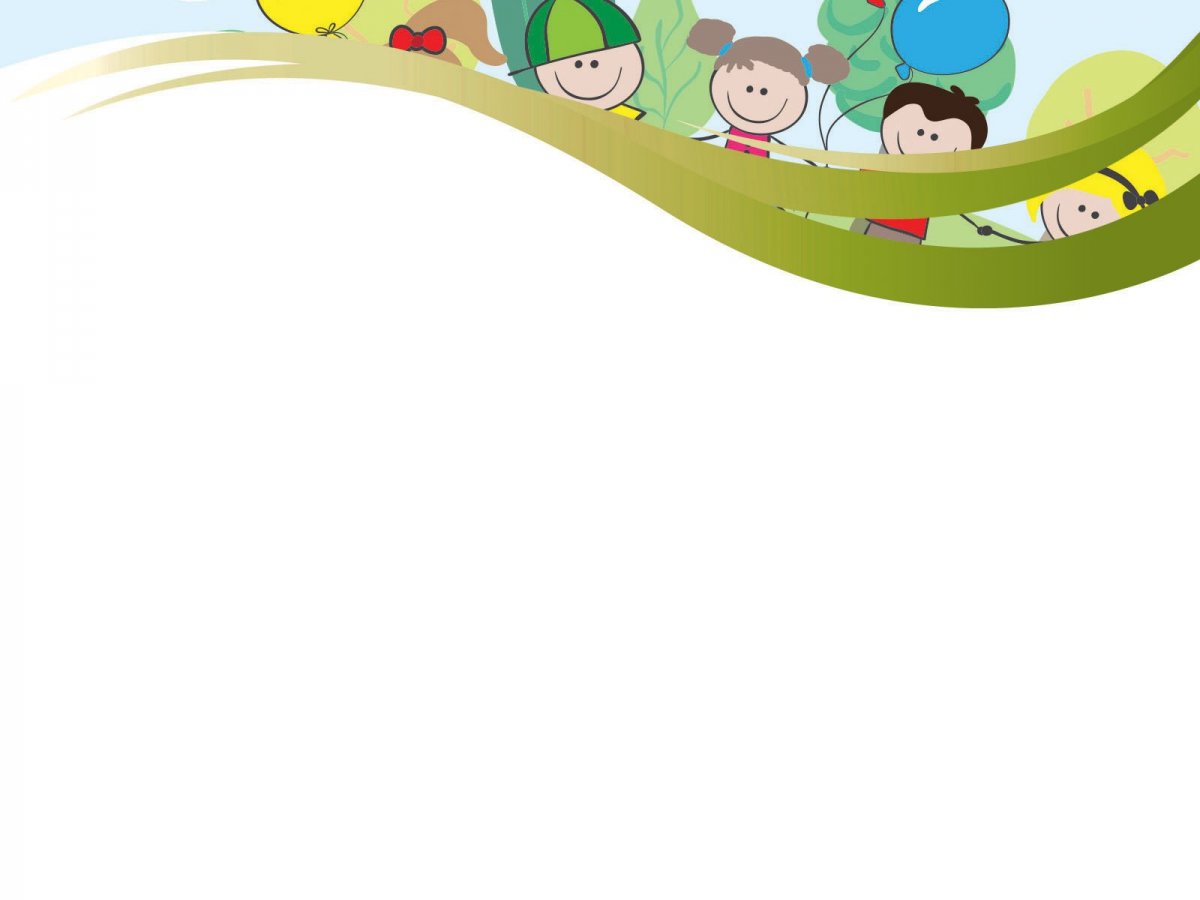 Наповнення свята
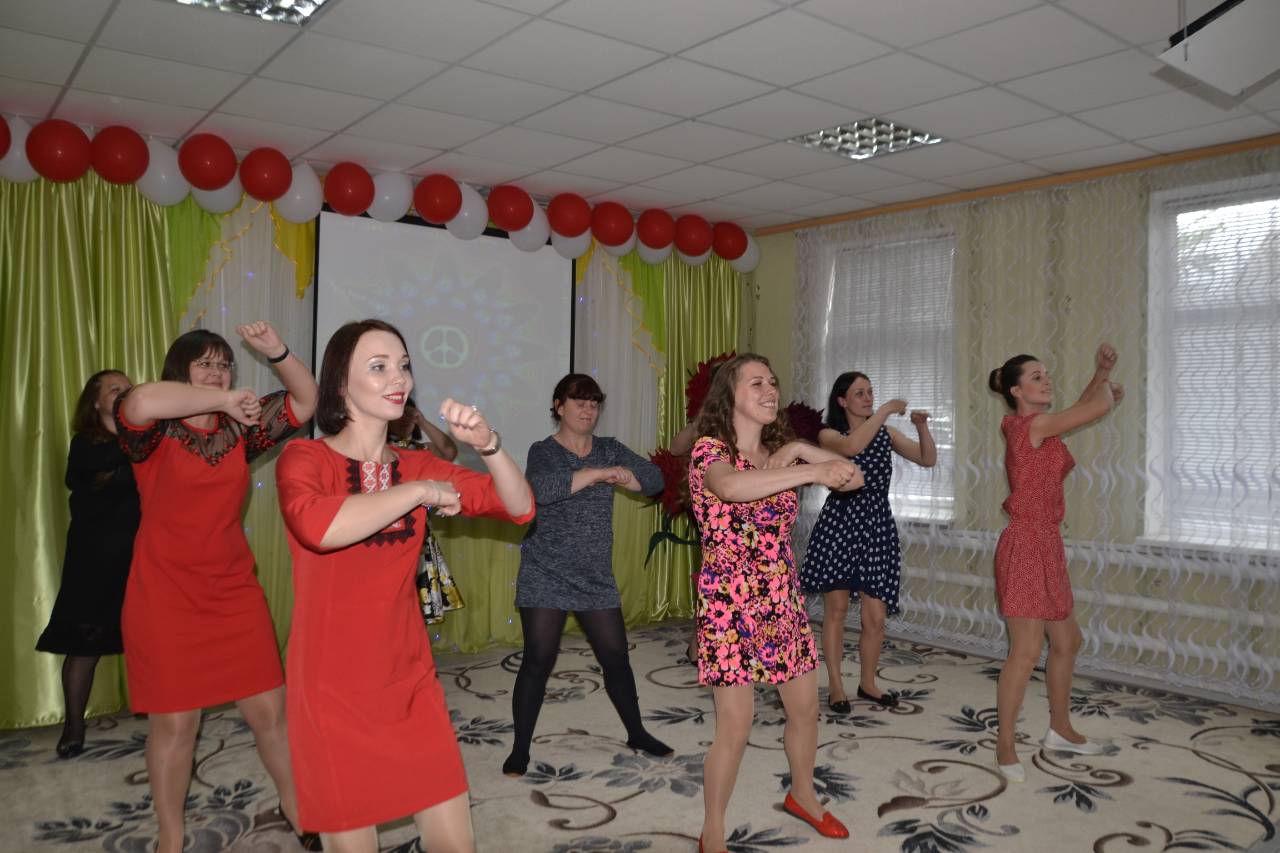 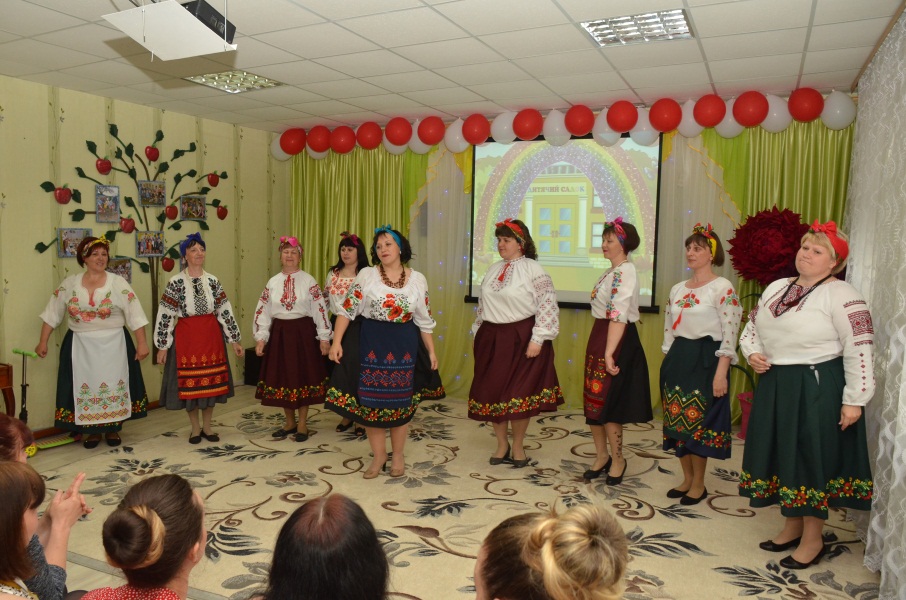 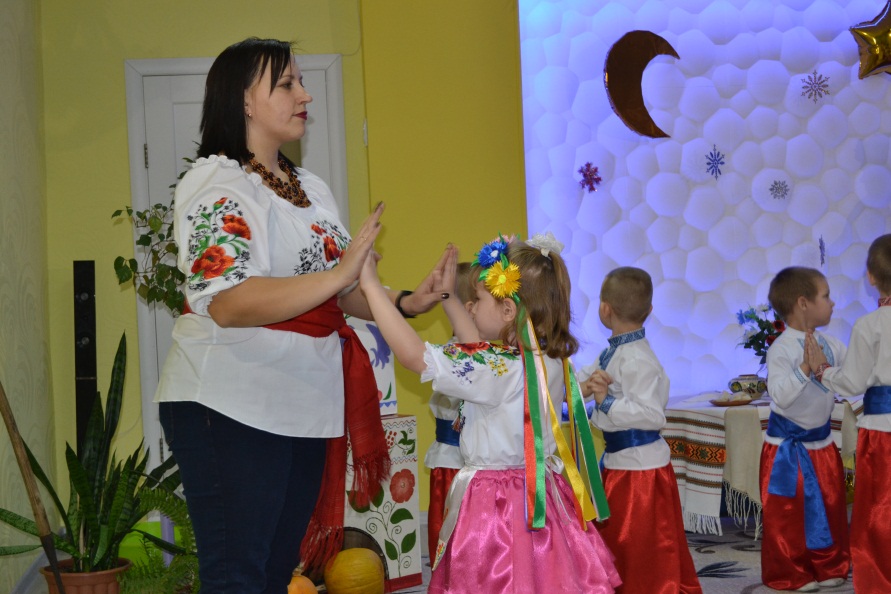 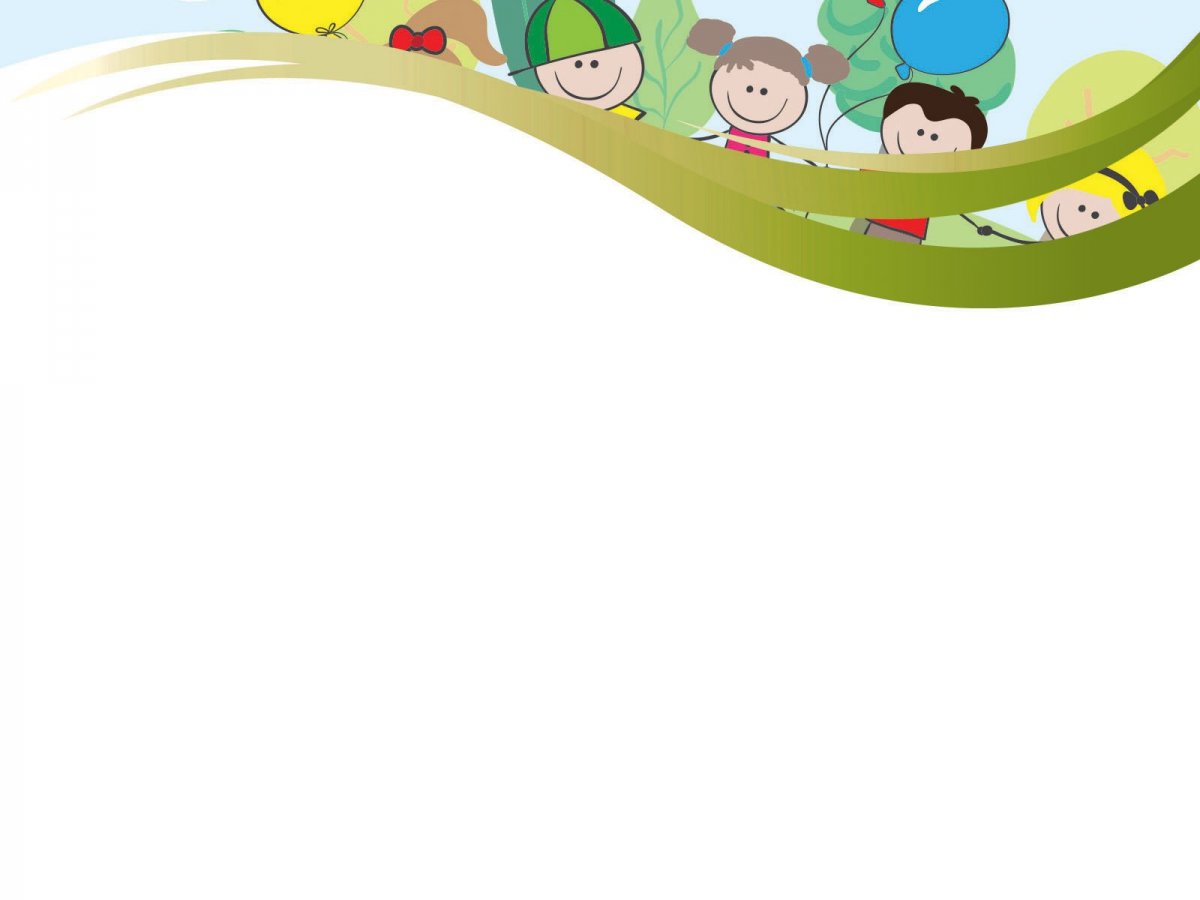 Оформлення – музичне та інтерьєрне
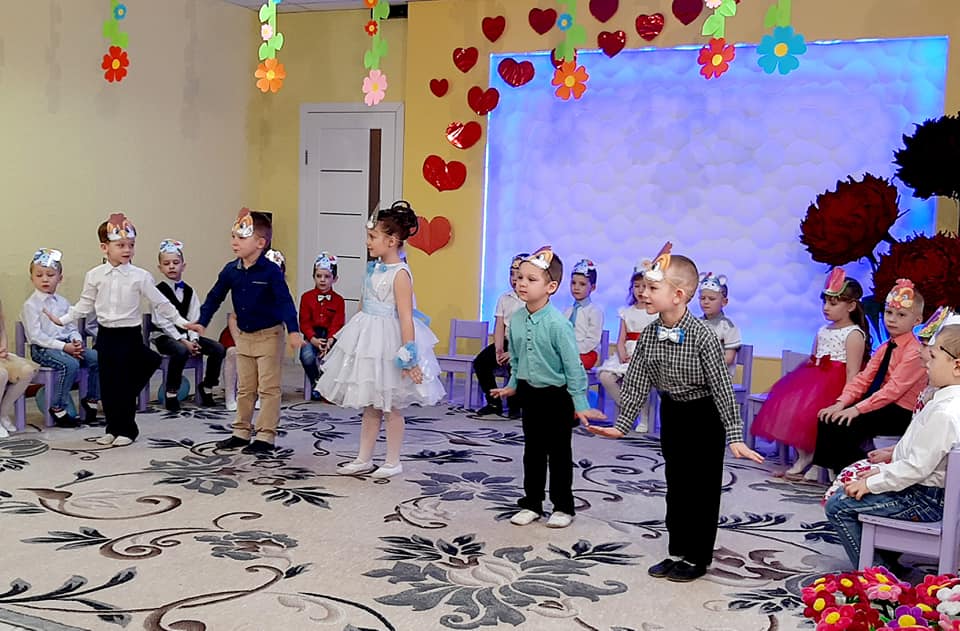 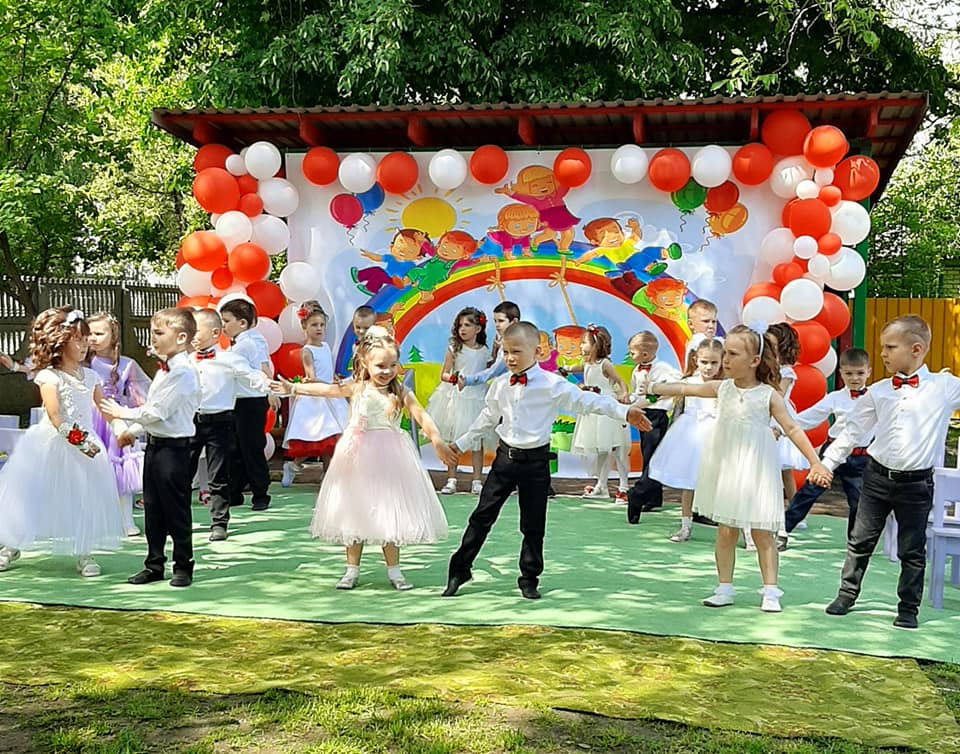 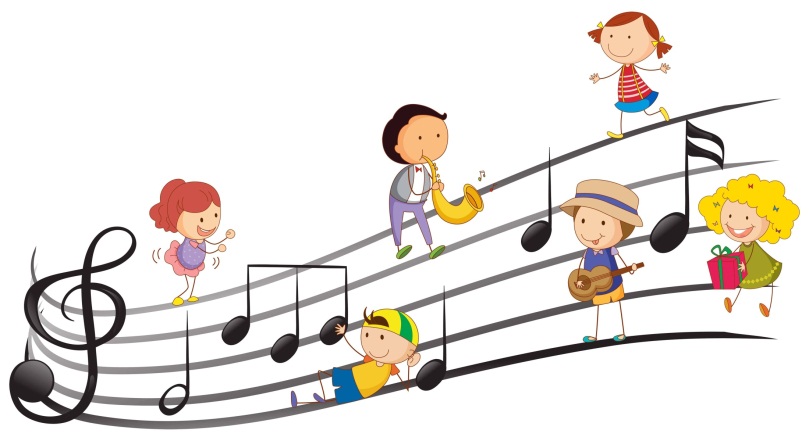 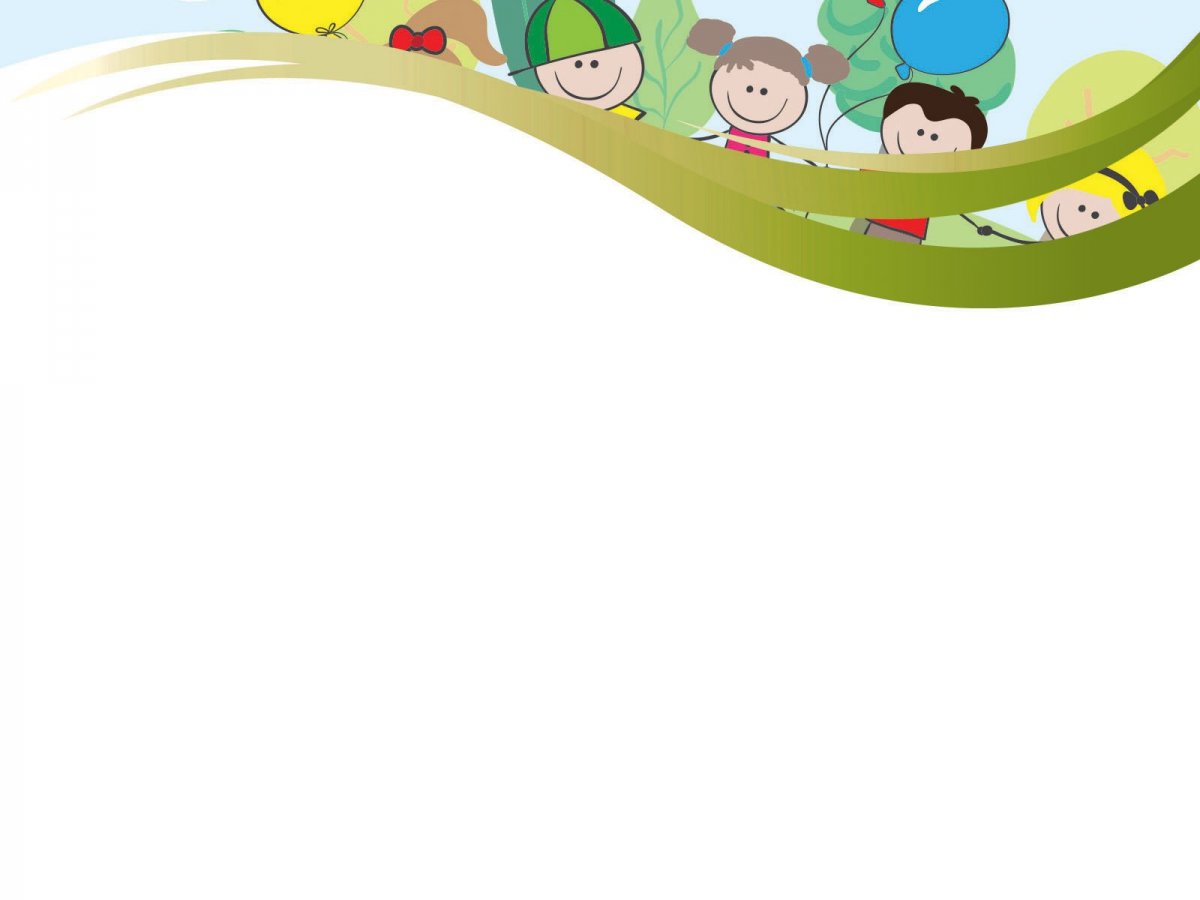 Костюми
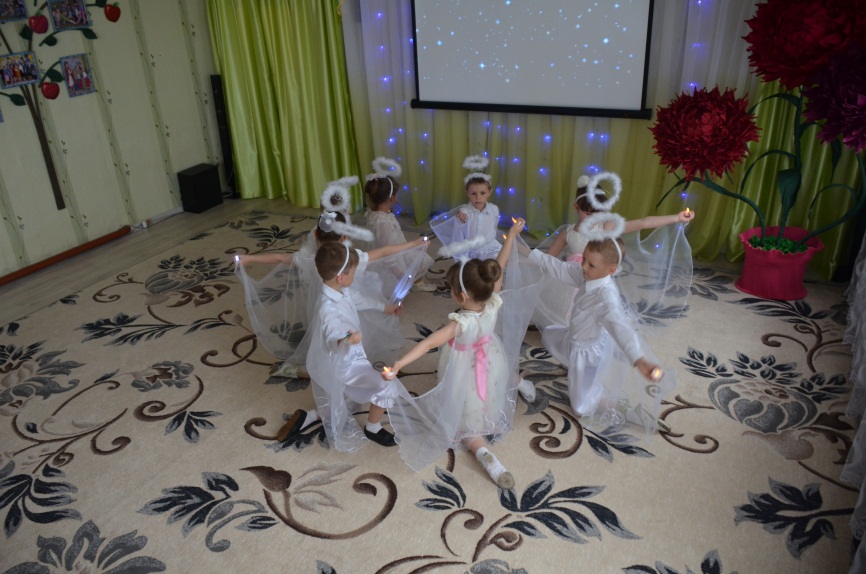 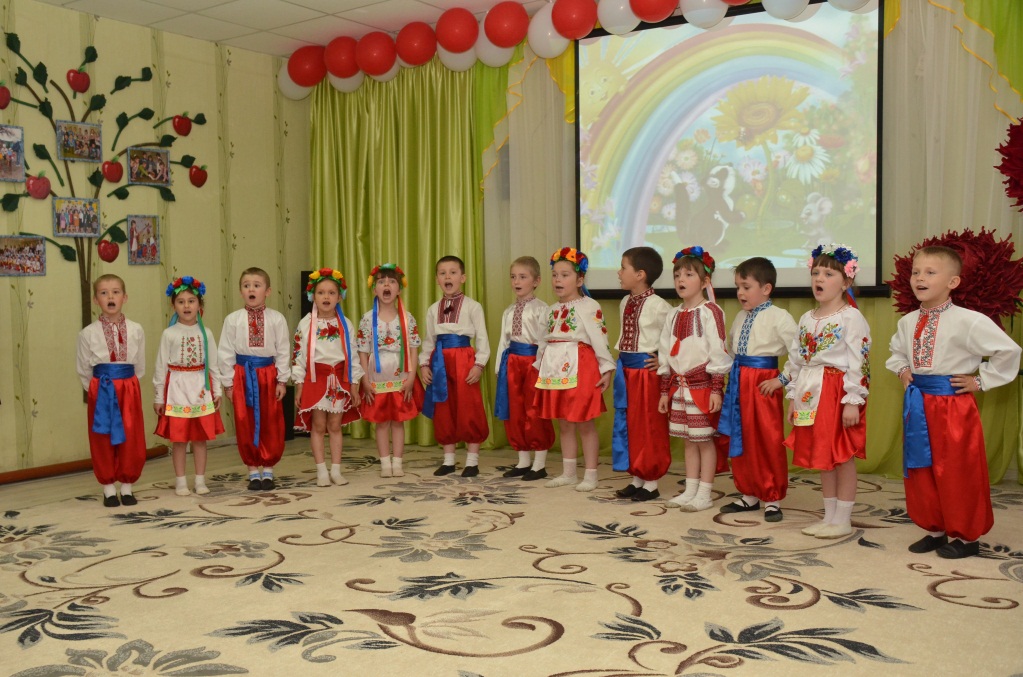 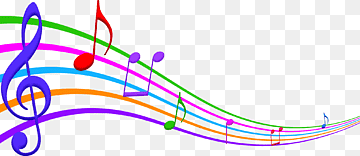 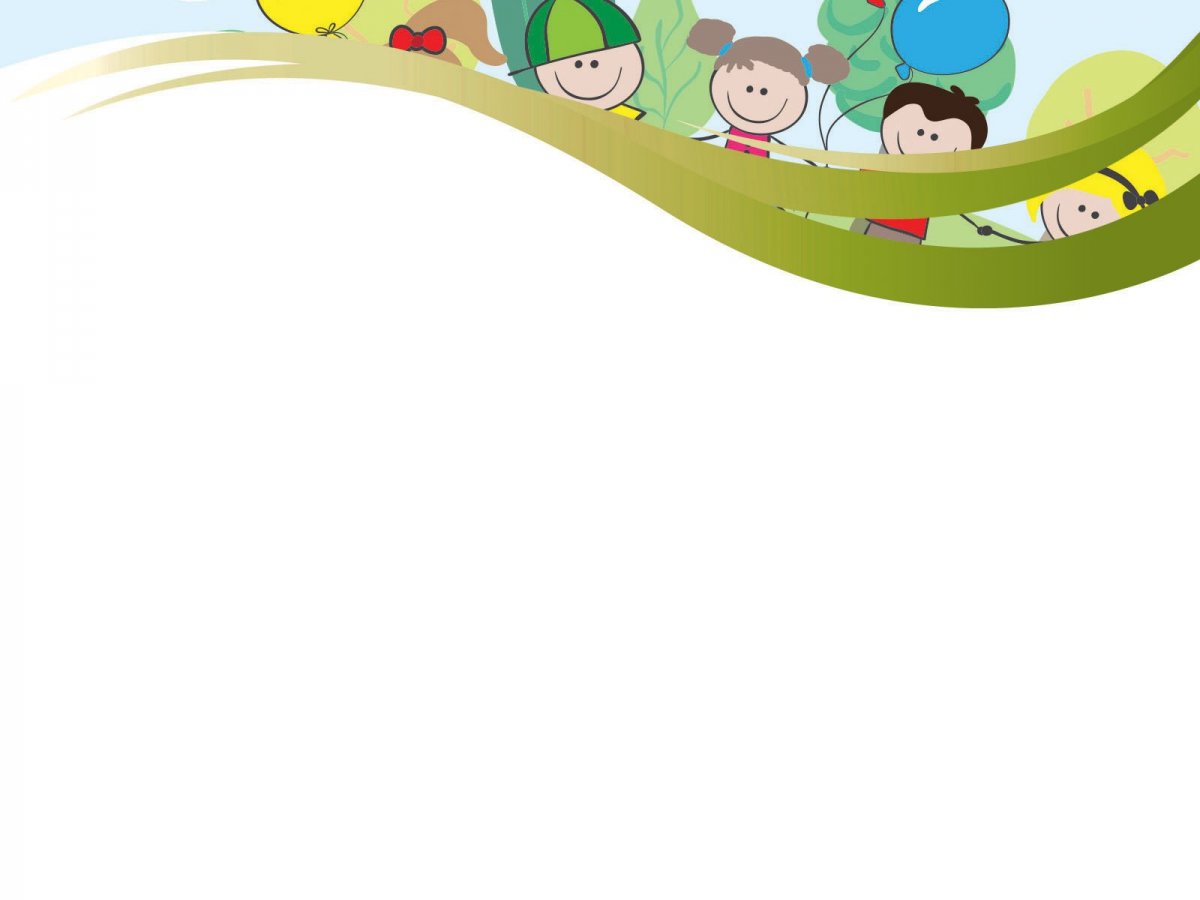 Театралізовані ігри
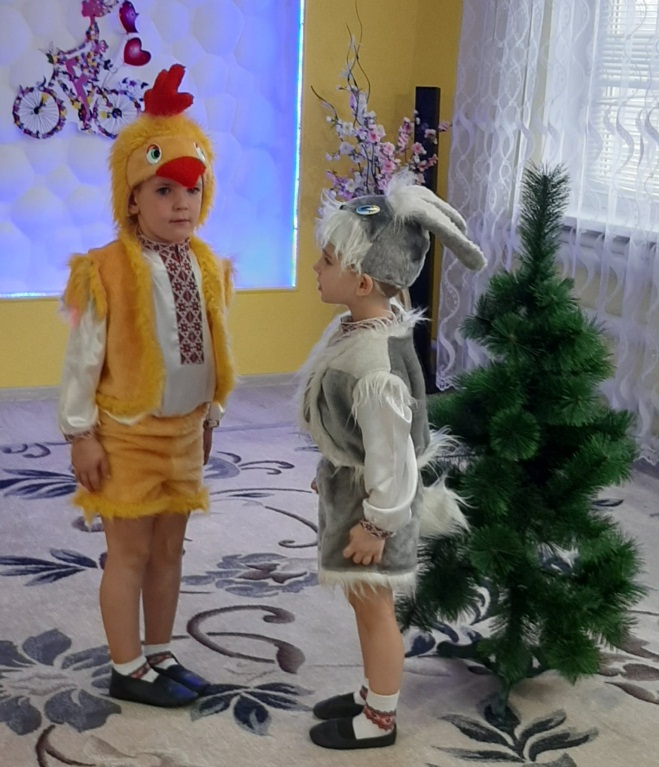 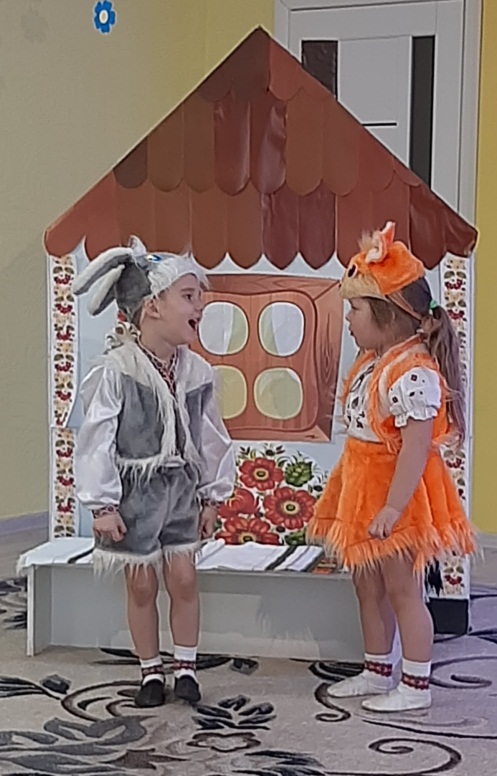 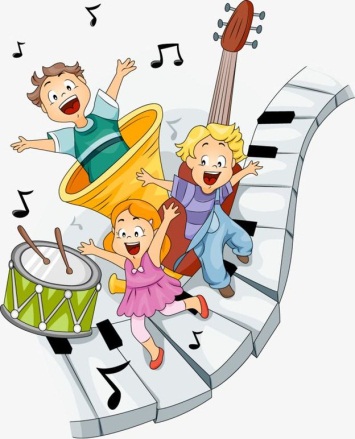 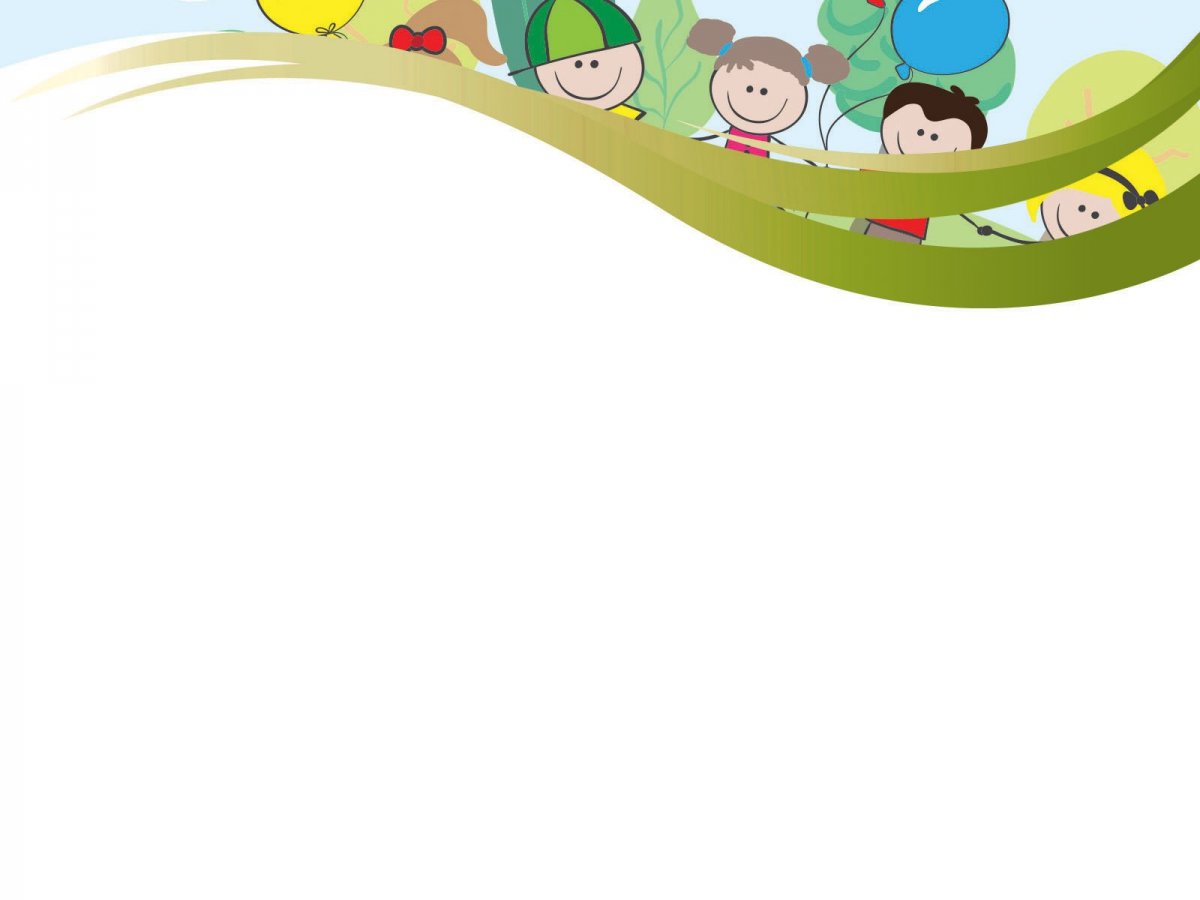 Розваги – ефективний спосіб підготовки до свят
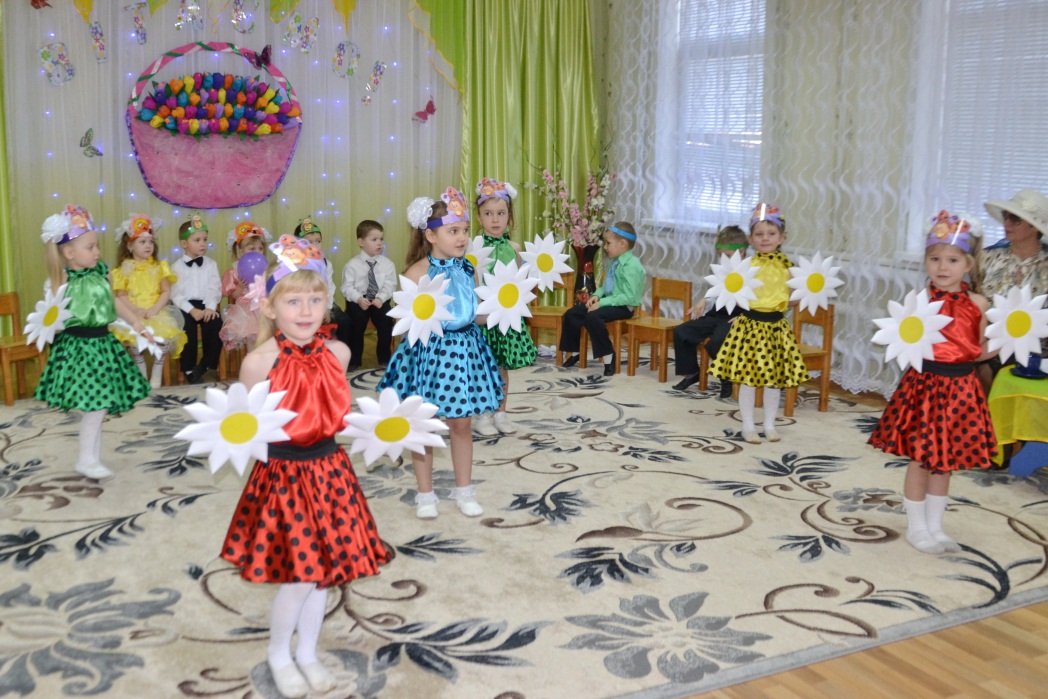 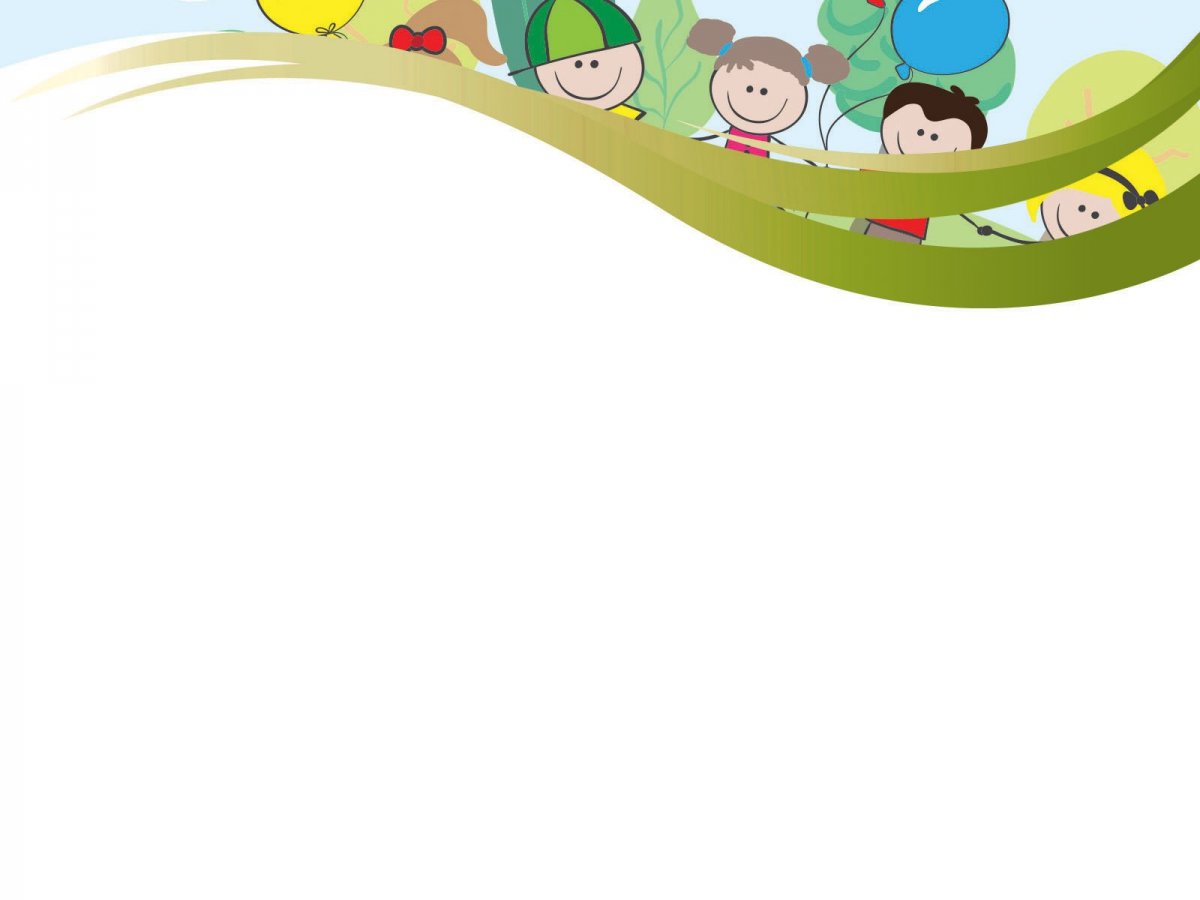 Технічний супровід свята
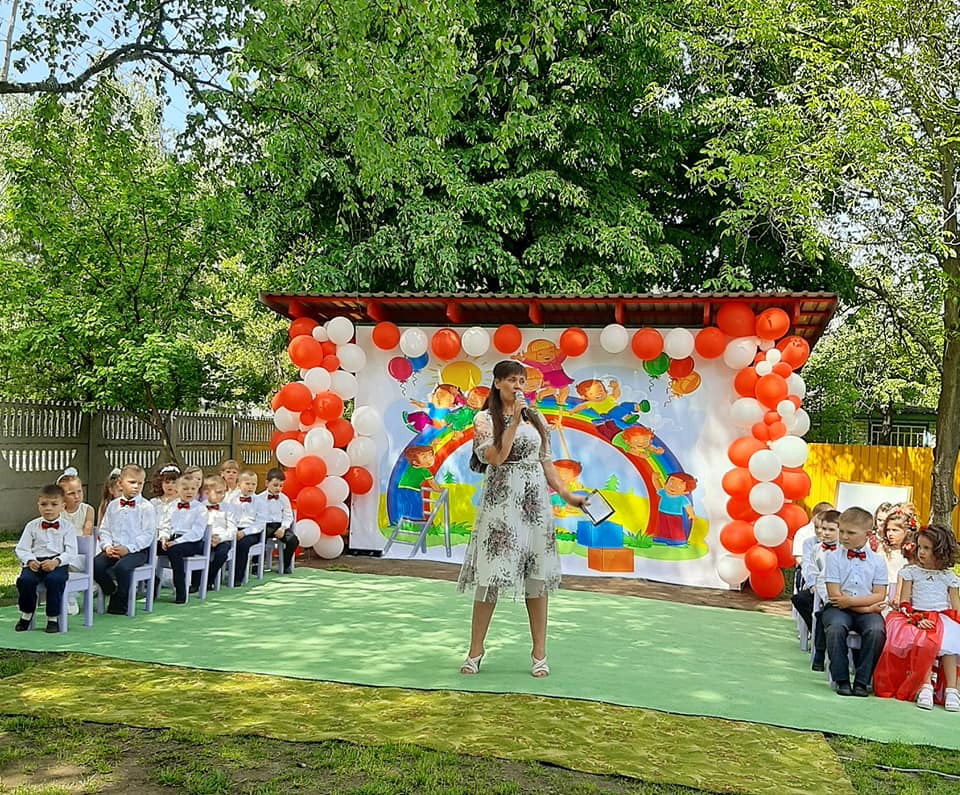 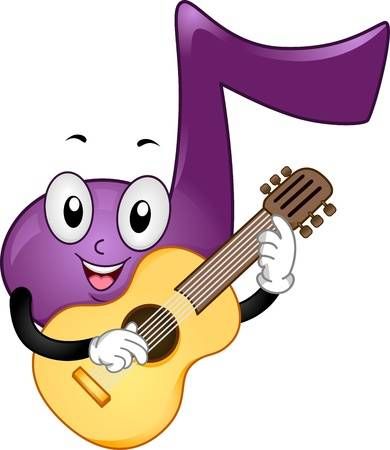 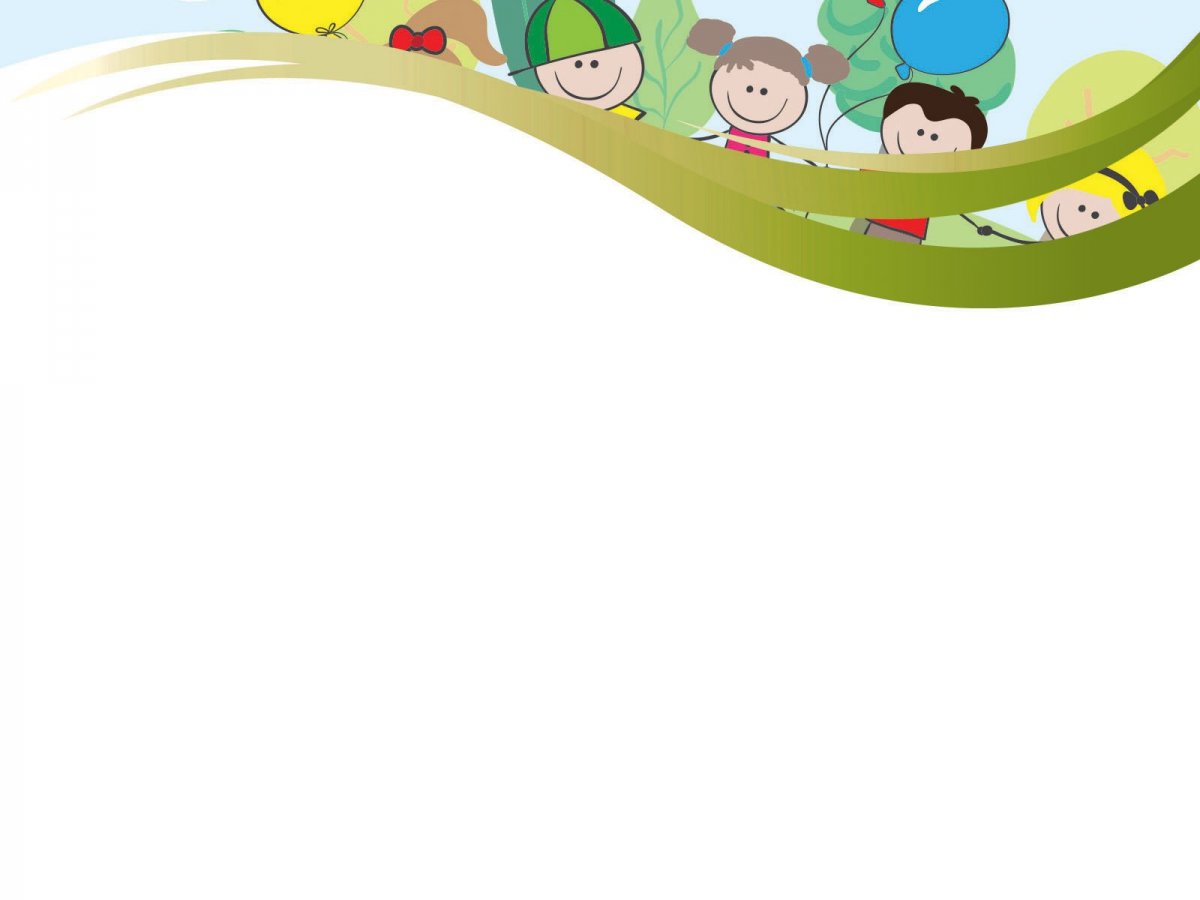 ДЯКУЮ ЗА УВАГУ